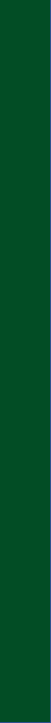 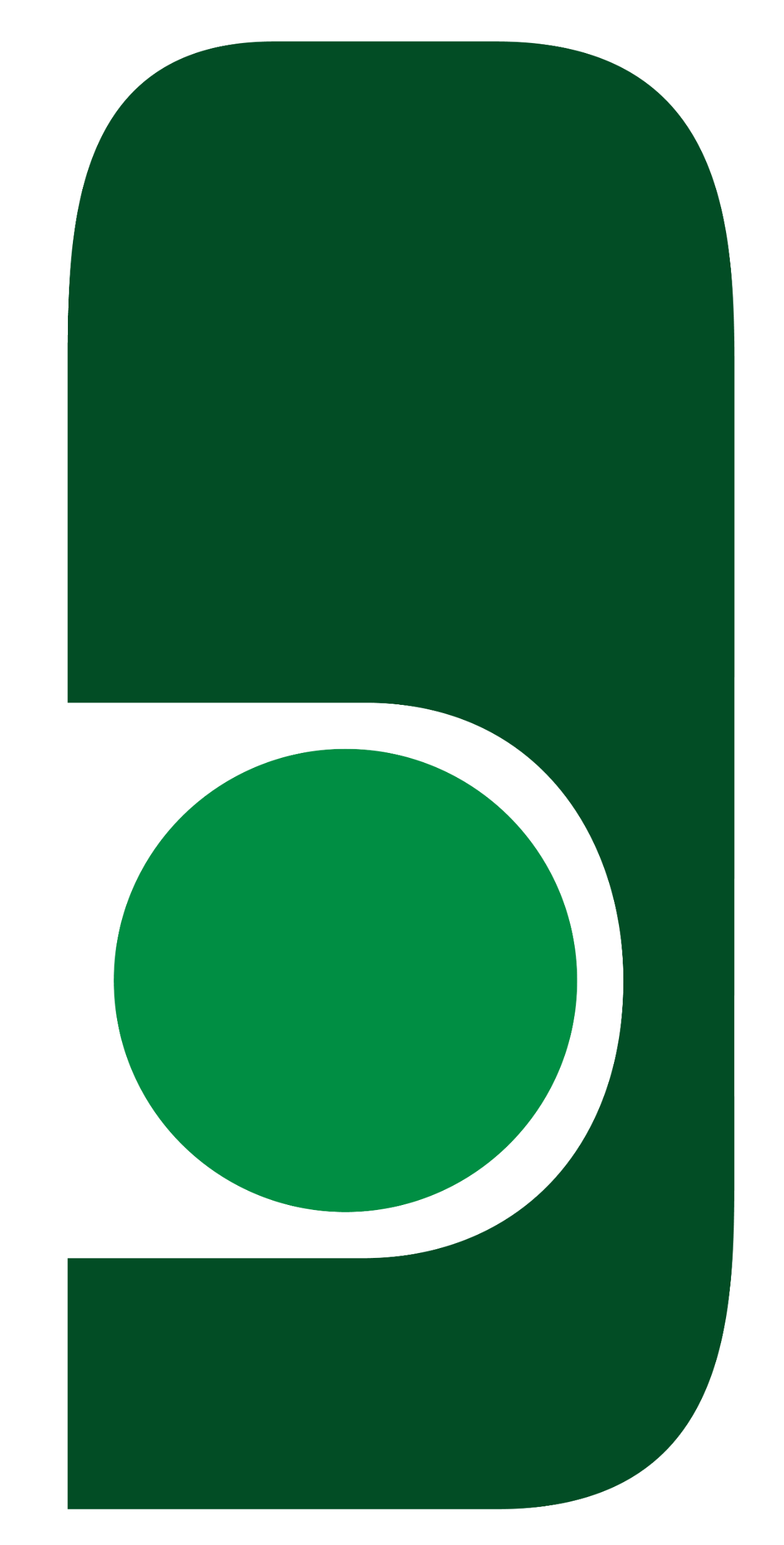 TÍTULO
Nome do autor principal; Nome do Autor; Nome do Autor;...
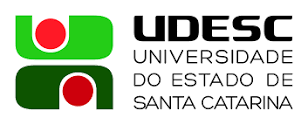 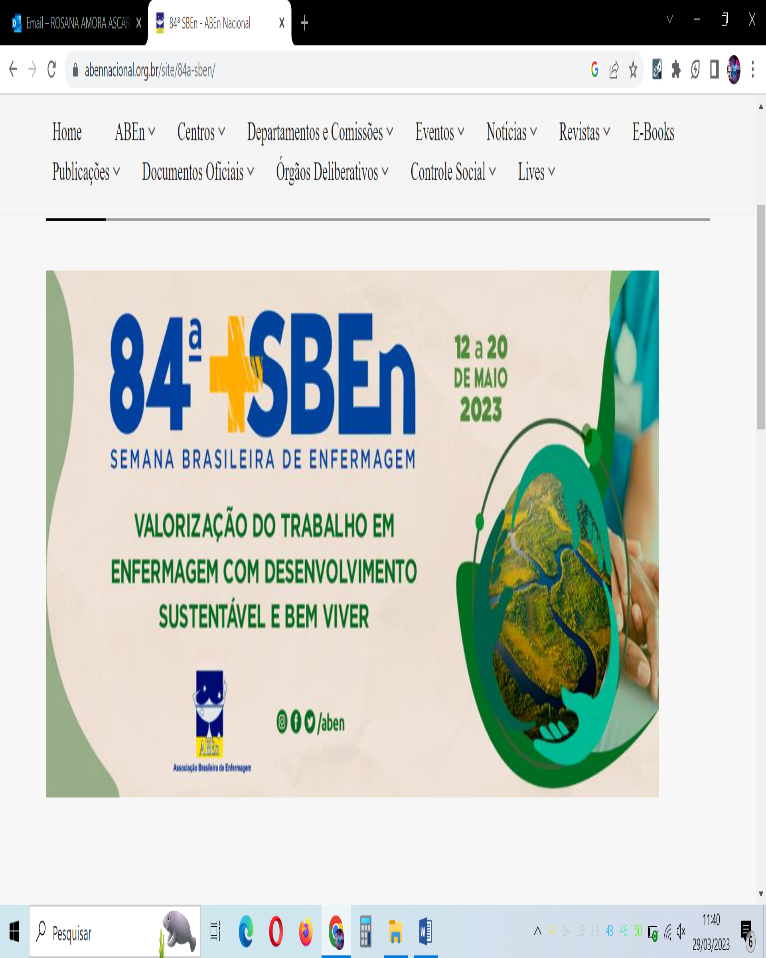 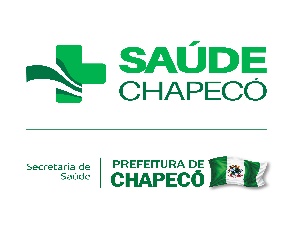 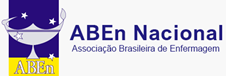 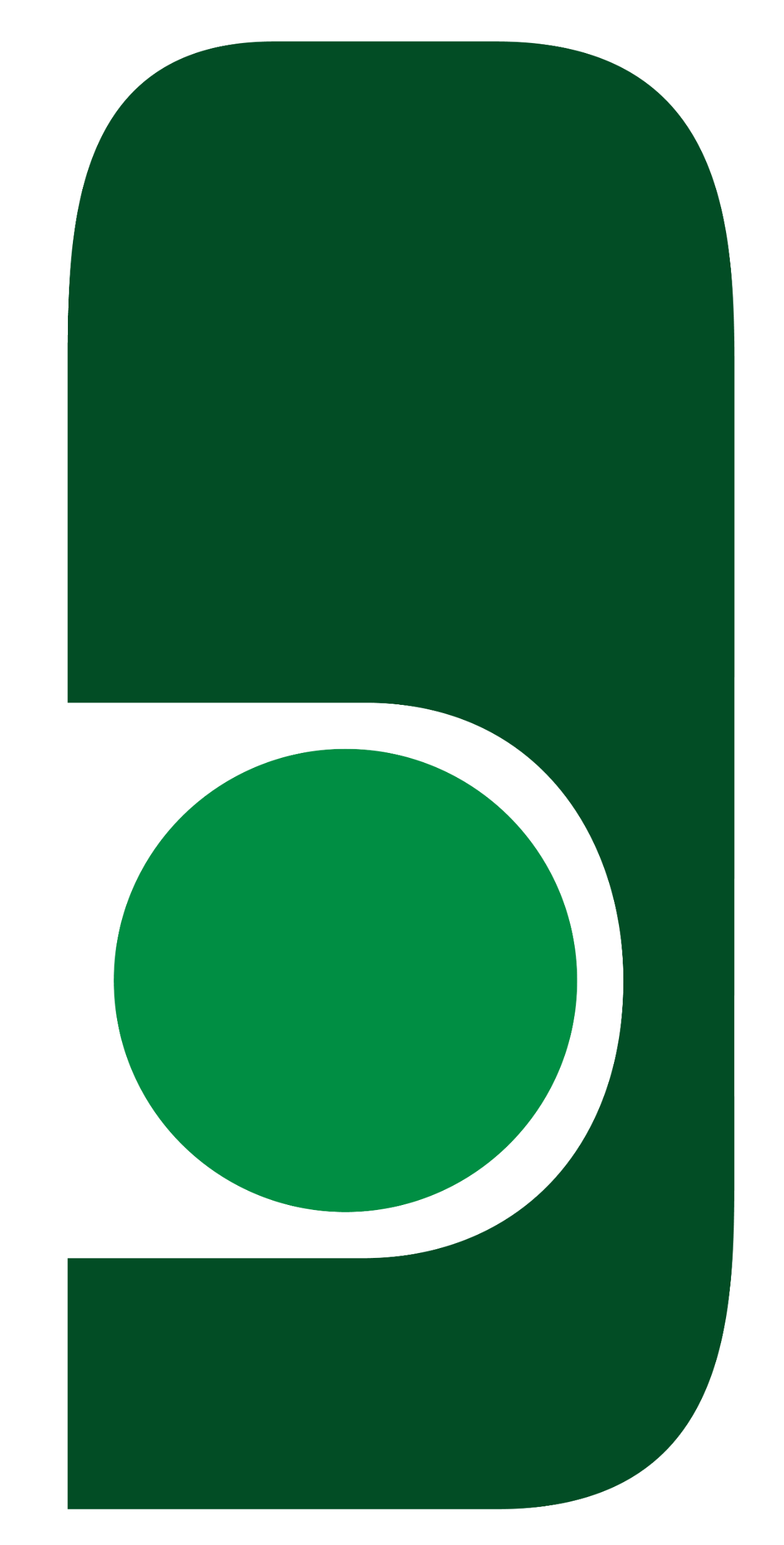 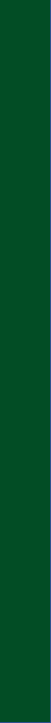 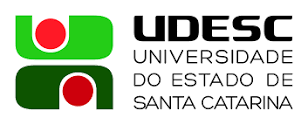 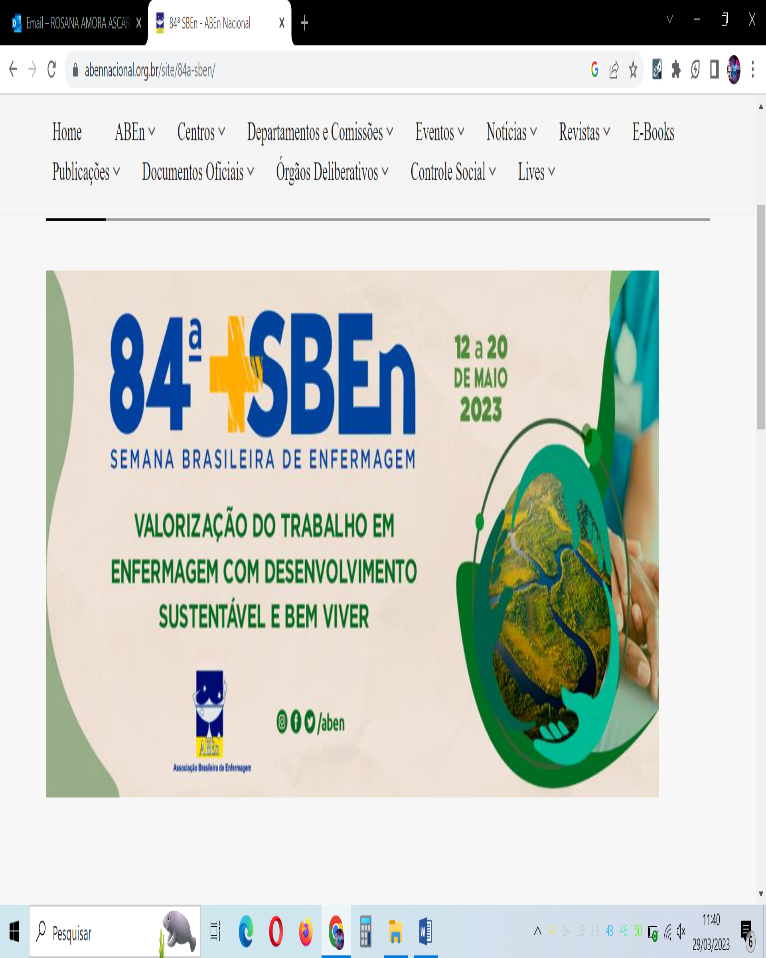 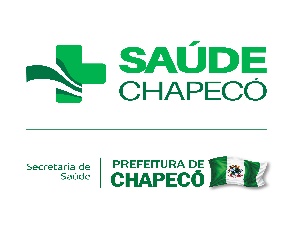 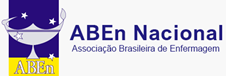 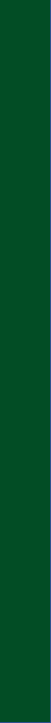 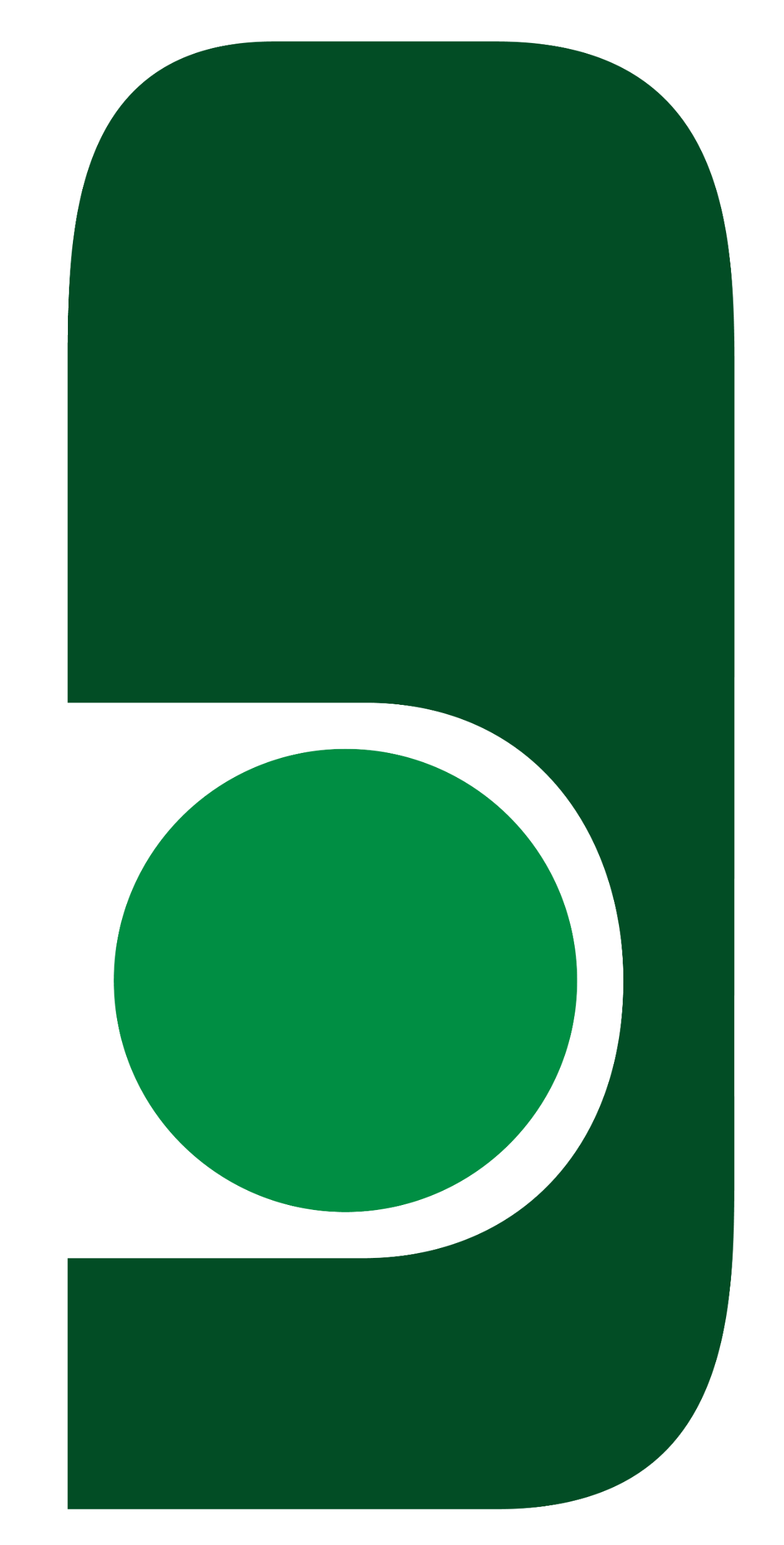 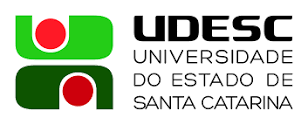 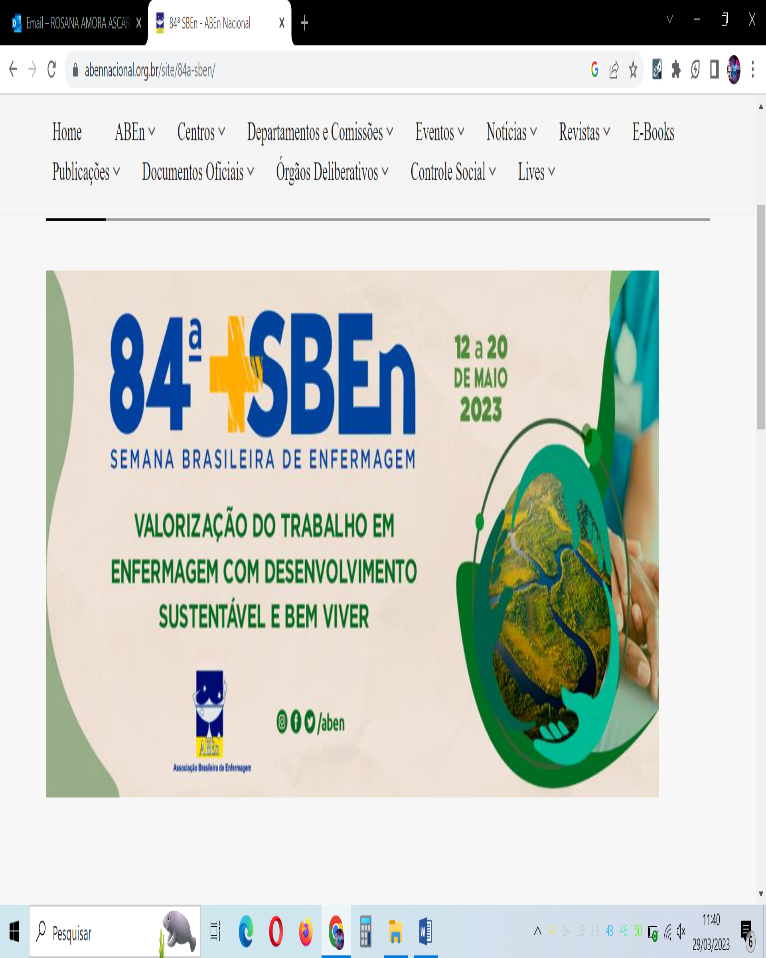 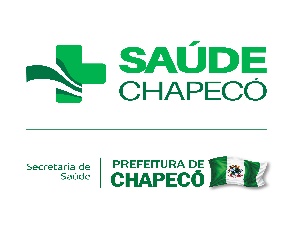 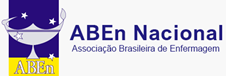 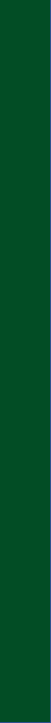 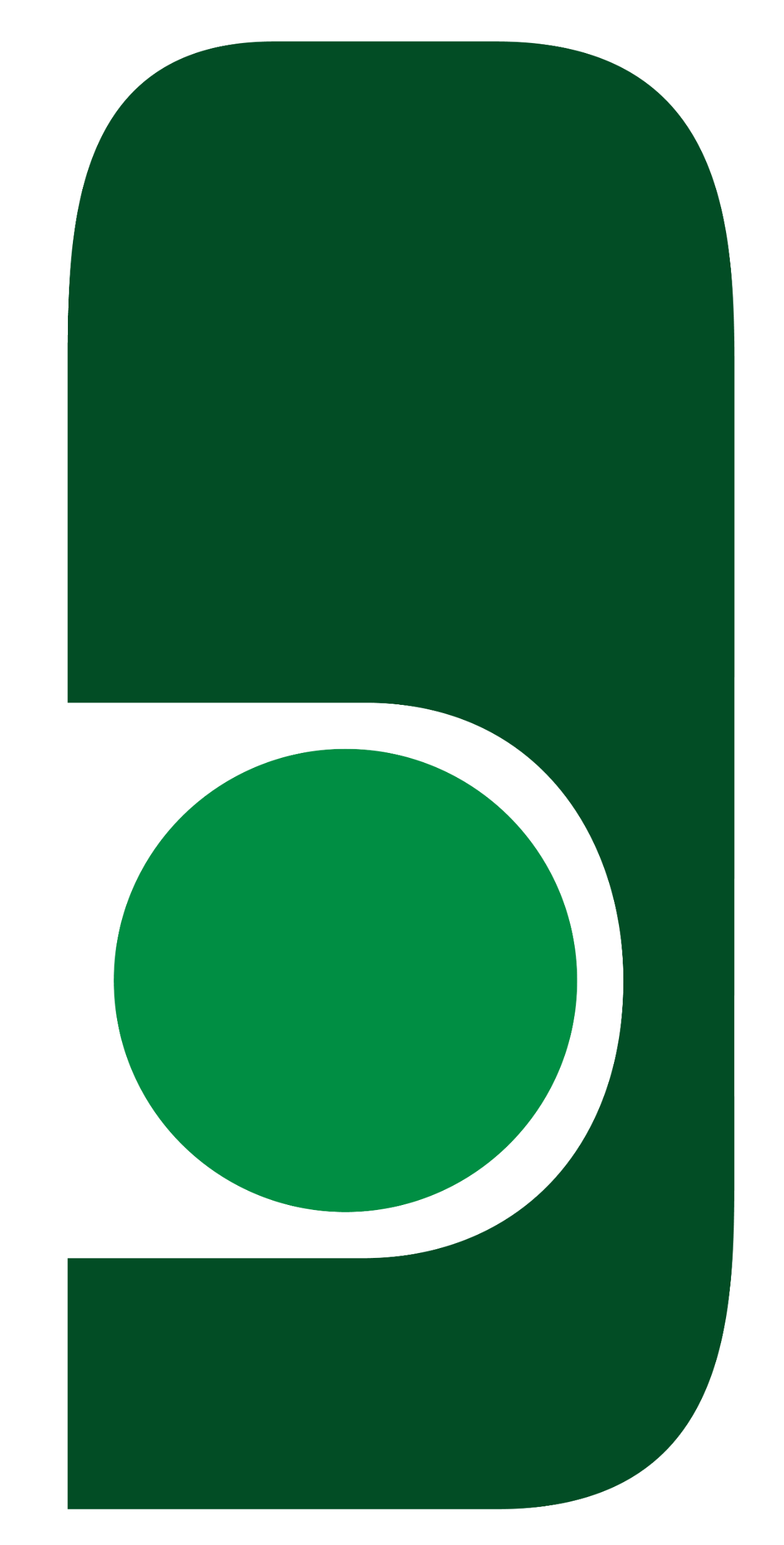 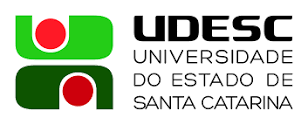 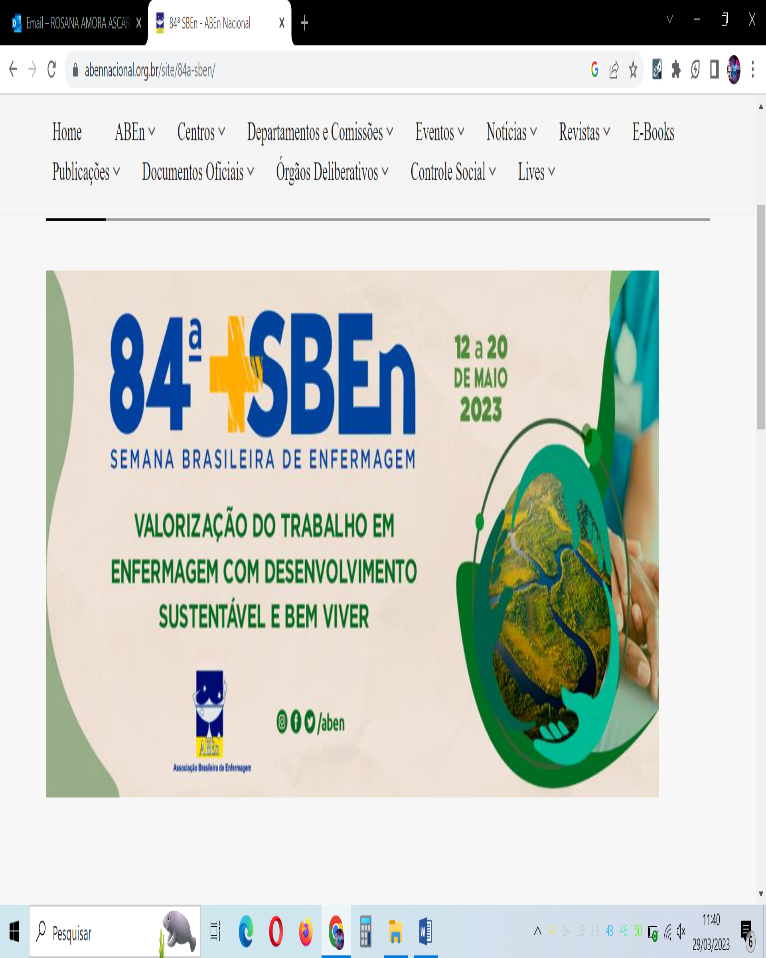 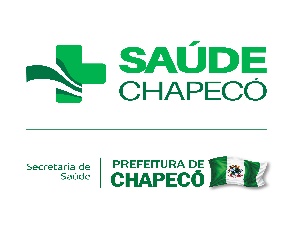 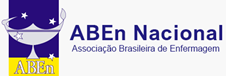 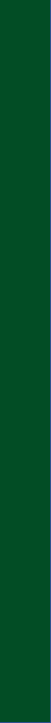 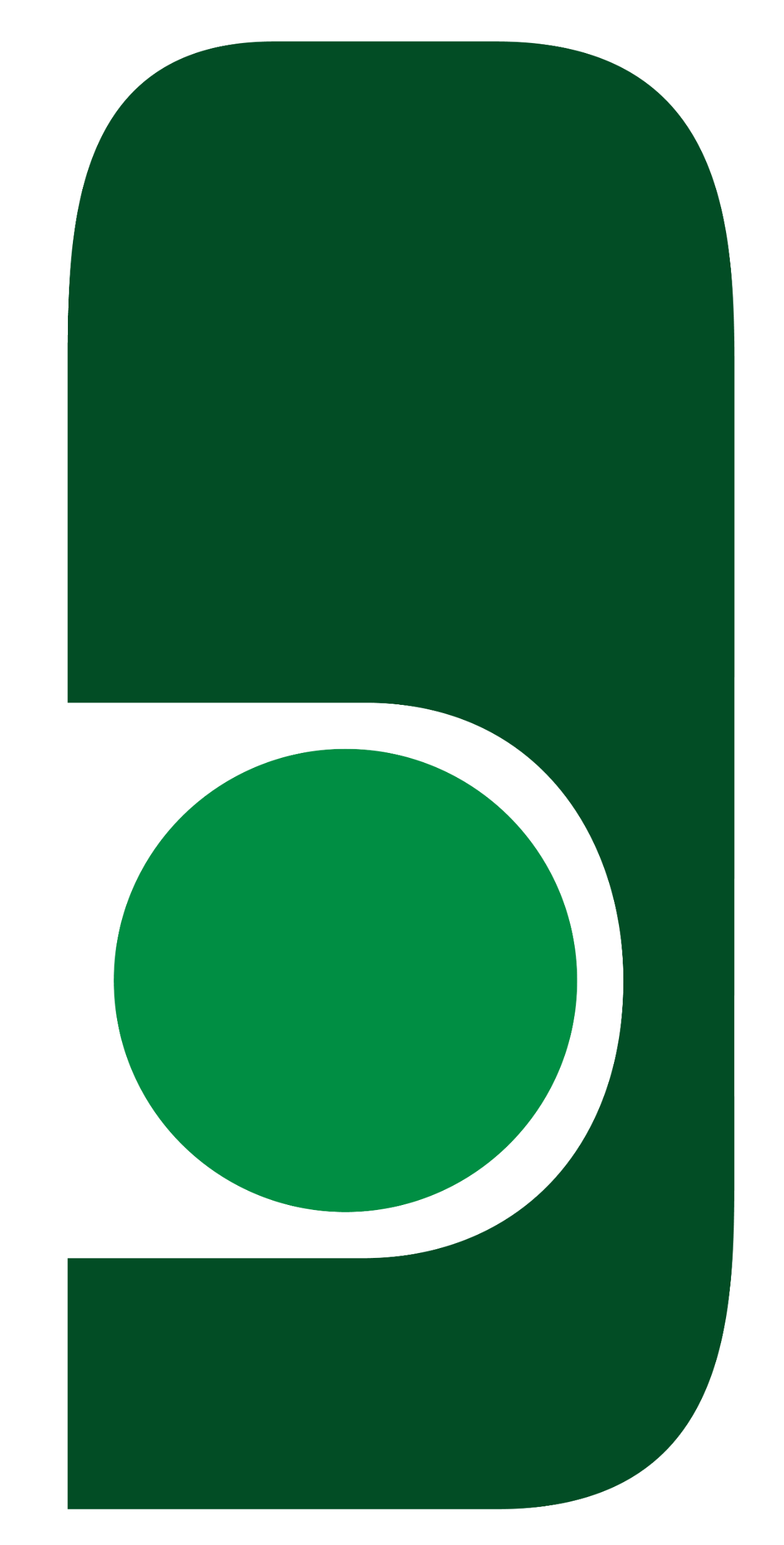 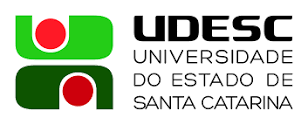 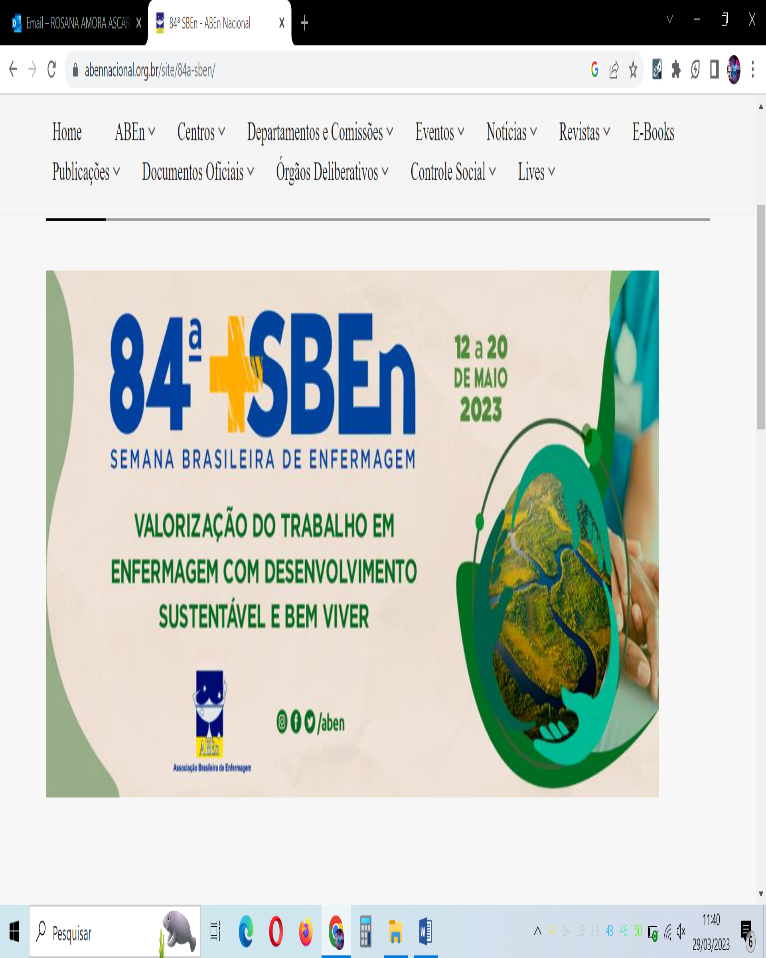 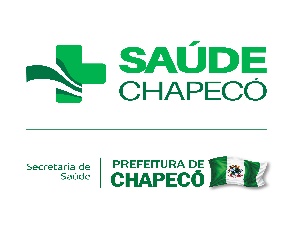 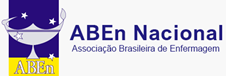